ФОНД ПОДДЕРЖКИ СОЦИАЛЬНЫХ ИНИЦИАТИВ В СФЕРЕ ДЕТСТВА
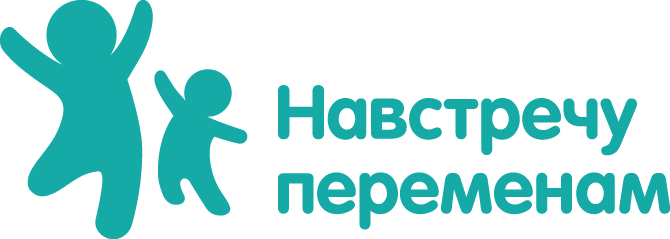 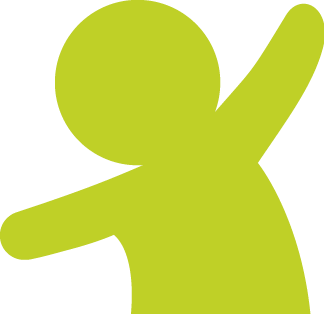 КТО МЫ
Фонд поддержки социальных инициатив в сфере детства «Навстречу переменам» помогает российским социальным предпринимателям реализовывать лучшие детские программы. 

Мы уникальны тем, что не боимся поддерживать самые амбициозные, смелые и инновационные идеи, объединяя усилия бизнеса, некоммерческого сектора и гражданского общества в общем стремлении улучшить качество жизни российских детей и подростков.
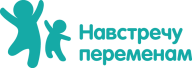 НАША МИССИЯ
Мы верим, что чужих детей не бывает,                              и что даже один неравнодушный человек                  может изменить в их жизни многое. 

Поэтому мы поддерживаем инициативных, смелых и творческих лидеров, которые знают, как создавать новые возможности для детей.
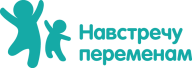 НАША ГЕОГРАФИЯ
Фонд «Навстречу переменам» базируется в Москве 
и работает на всей территории РФ.
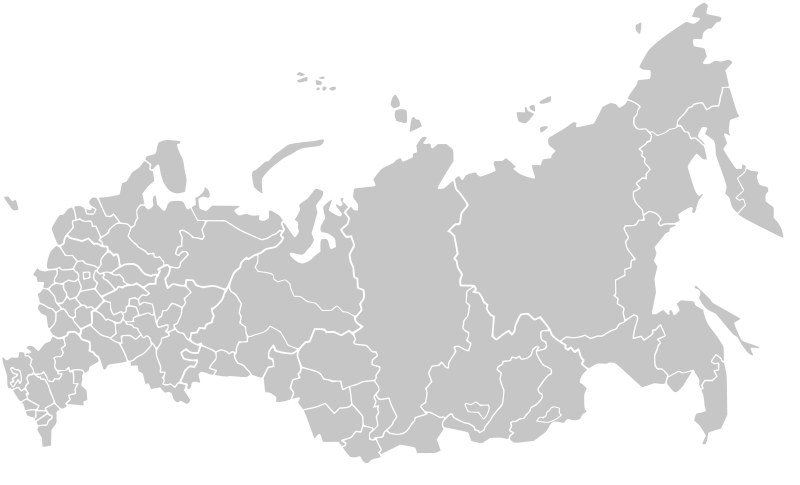 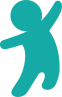 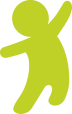 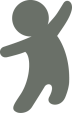 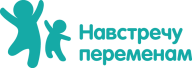 НАШИ ПАРТНЕРЫ
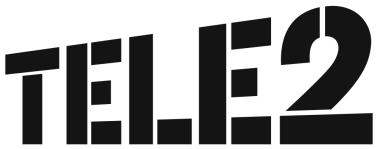 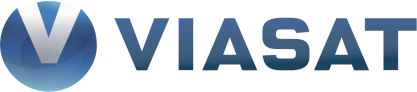 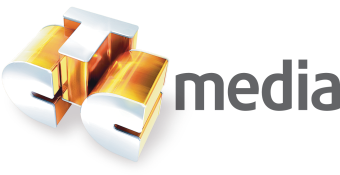 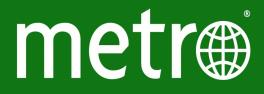 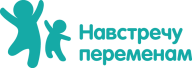 КАК МЫ РАБОТАЕМ
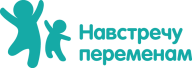 СОЦИАЛЬНОЕ ПРЕДПРИНИМАТЕЛЬСТВО
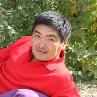 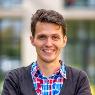 Кто такой социальный предприниматель? 
Это лидер, способный обнаружить социальную проблему, придумать способ ее решения, амбициозный в своем стремлении распространить найденное решение на всю территорию нашей страны.

Чем занимаются социальные предприниматели?
Они создают жизнеспособные идеи для того, чтобы сделать жизнь детей лучше, и полны желания осуществлять эти идеи.
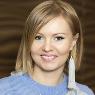 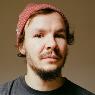 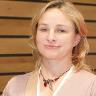 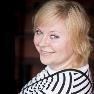 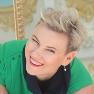 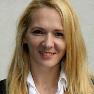 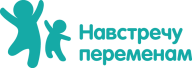 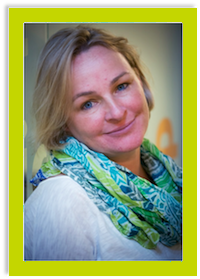 АННА ТИХОМИРОВА
Детский книжный автобус «Бампер»
Миссия: помочь детям полюбить чтение
АННА ТИХОМИРОВА
Детский книжный автобус «Бампер»

Москва
Миссия: помочь детям полюбить чтение  

О проекте: 
Бампер – передвижной детский книжный магазин-клуб, социально-предпринимательский проект, объединяющий в себе формат книжного магазина и книжного клуба. 

Главные особенности проекта:
мобильность (автобусы сами приезжают в школы и детские дома, в города и села и работают как магазины)
эксклюзивный ассортимент (в автобусах собраны только те книги, которые написаны, нарисованы и изданы с уважением к детям)
социально-психологическая направленность (в проекте работают книжные психологи, которые могут проконсультировать и грамотно подобрать книгу, а также проводят мотивационные книжные программы для детей).

Все деньги, заработанные на продаже книг, идут на реализацию социально-психологического компонента проекта - проведение мотивационных программ, работу психологов и поездки в социальные учреждения.

http://www.bumperbooks.ru/
ПРОГРАММЫ ДЛЯ ДЕТЕЙ
Детский книжный автобус «Бампер»
Бампер может приехать в школу, библиотеку, детский сад, культурный центр и т.д. Он привозит хорошие детские книги и проводит программы для детей. 

Программы могут проводиться в самом автобусе (10-15 чел), в классе для всего класса, в актовом зале для нескольких классов, для детей и подростков любого возраста, для взрослых. Продолжительность одной программы – от 20 до 60 минут. 

Содержание и цели программы подбираются и обсуждаются для каждой конкретной группы. 

Например, для подростков от 13 до 16 лет – «Нам нечего читать». Специалисты из Бампера рассказывают про подростковую литературу, при этом обращая внимание на социально-психологические ситуации, в которых действуют герои и на их способность (или неспособность) справляться с этими ситуациями. Все вместе пытаются понять, как может помочь чтение таких книг в настоящей жизни и нужно ли читать вообще. 

Примеры программ: гражданские («Права человека», Гражданин мира»), психологические («Книга чувств», «Овечка Шарлотта»), философские («Зачем я живу», «Жизнь прямо сейчас»), экологические («Как дела, Земля?»), «Живой писатель».
ПРОГРАММЫ ДЛЯ ДЕТЕЙ
Детский книжный автобус «Бампер»
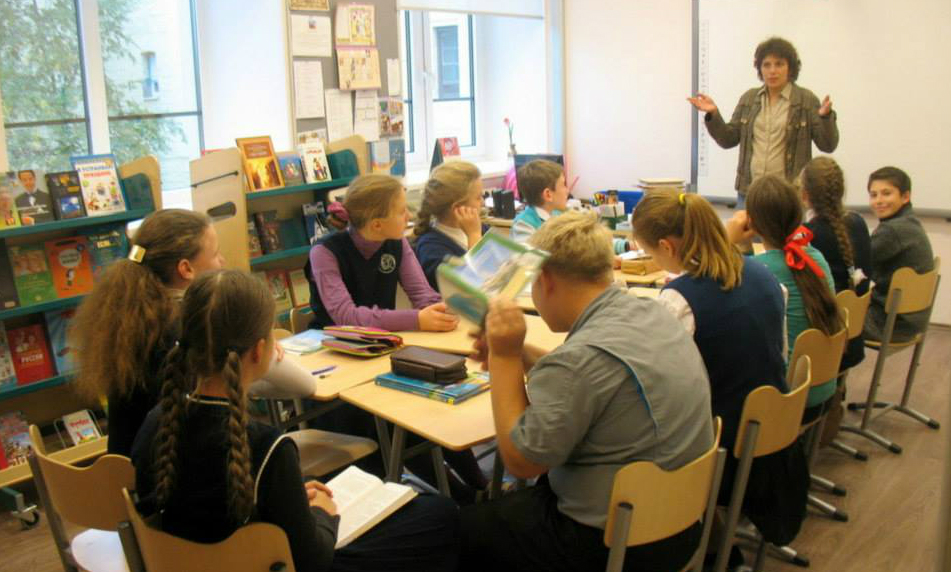 НАДЕЖДА КОВРИГИНА
Детско-юношеская студия КОД
НАДЕЖДА КОВРИГИНА
Детско-юношеская студия КОД

Костомукша, республика Карелия
Миссия: открывать для детей в малых и средних городах России новые 
возможности через создание доступных научно-технических центров

О проекте:
Надежда по образованию учитель математики и информатики, но в школах нет свободных рабочих мест, и она занимается собственным делом. Муж по образованию программист. В городе есть разные секции для детей (музыкальная и художественная школа, танцы, оригами), но нет секций или кружков, где они смогли бы получить конкретные знания в области современных информационных технологий. 
Детско-юношеская студия КОД открывает доступ к научно-техническим знаниям и современным методам обучения, дает детям возможность заниматься программированием, информатикой, 3D-моделированием, конструированием и исследовательской работой.

Особенности: создание условий для самовыражения, создание ситуации успеха, раннее выявление и бесплатное обучение одарѐнных детей, бесплатное обучение для детей из «группы риска», с ограниченными возможностями здоровья. 

Лето 2015 года – первый в Костомукше городской конкурс по робототехнике «Создай своего робота» для дошкольников и учащихся 1-7 классов.
ПРОГРАММЫ ДЛЯ ДЕТЕЙ
Детско-юношеская студия КОД
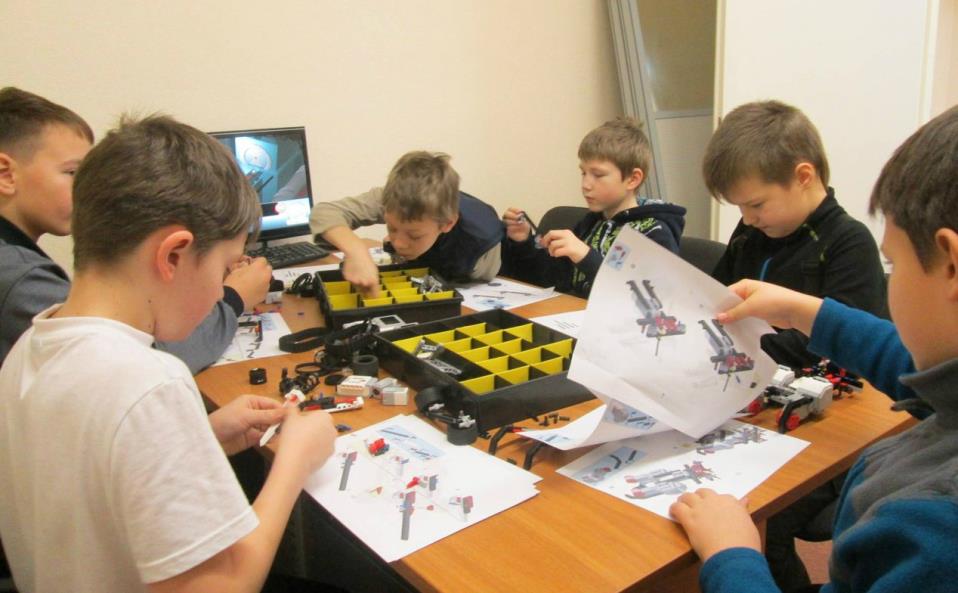 СПАСИБО ЗА ВНИМАНИЕ!
www.fond-navstrechu.ru
www.facebook.com/fondnavstrechu
http://vk.com/fondnavstrechu
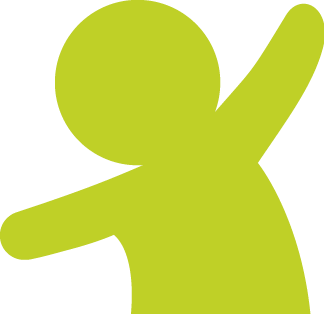